100% musique!!!
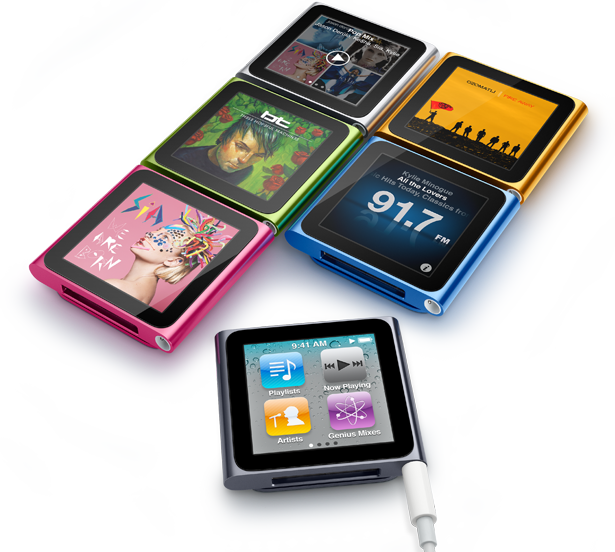 multi-touch!!!
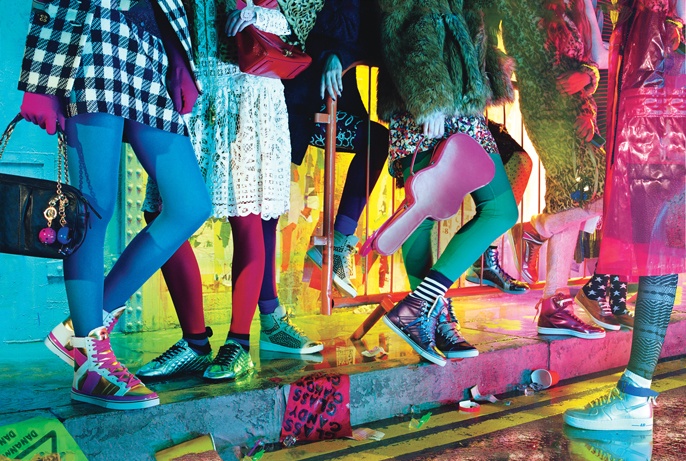 PROMOTION!!!
70%
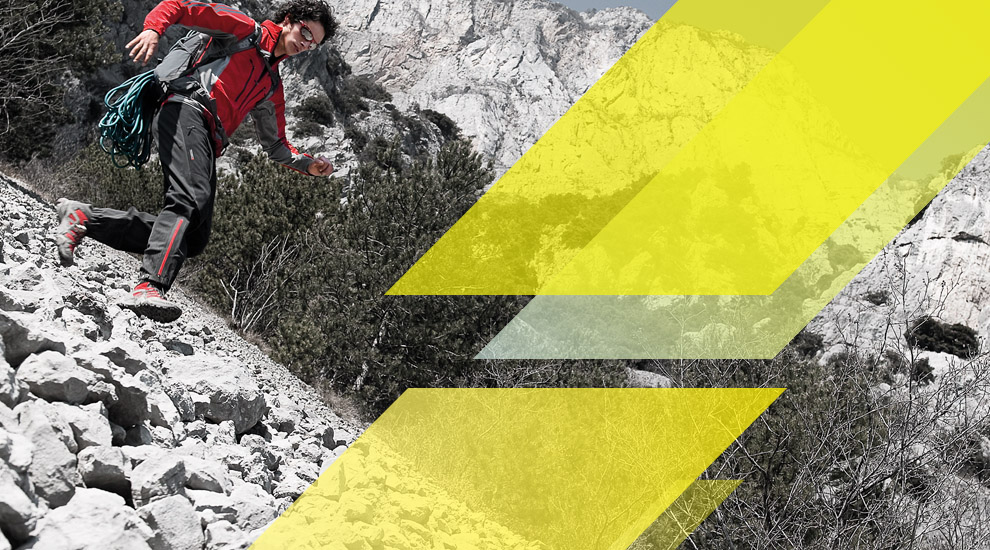 BE FASTER!
THE TIME IS 
  YOURS!!!
www.mountainsports.com
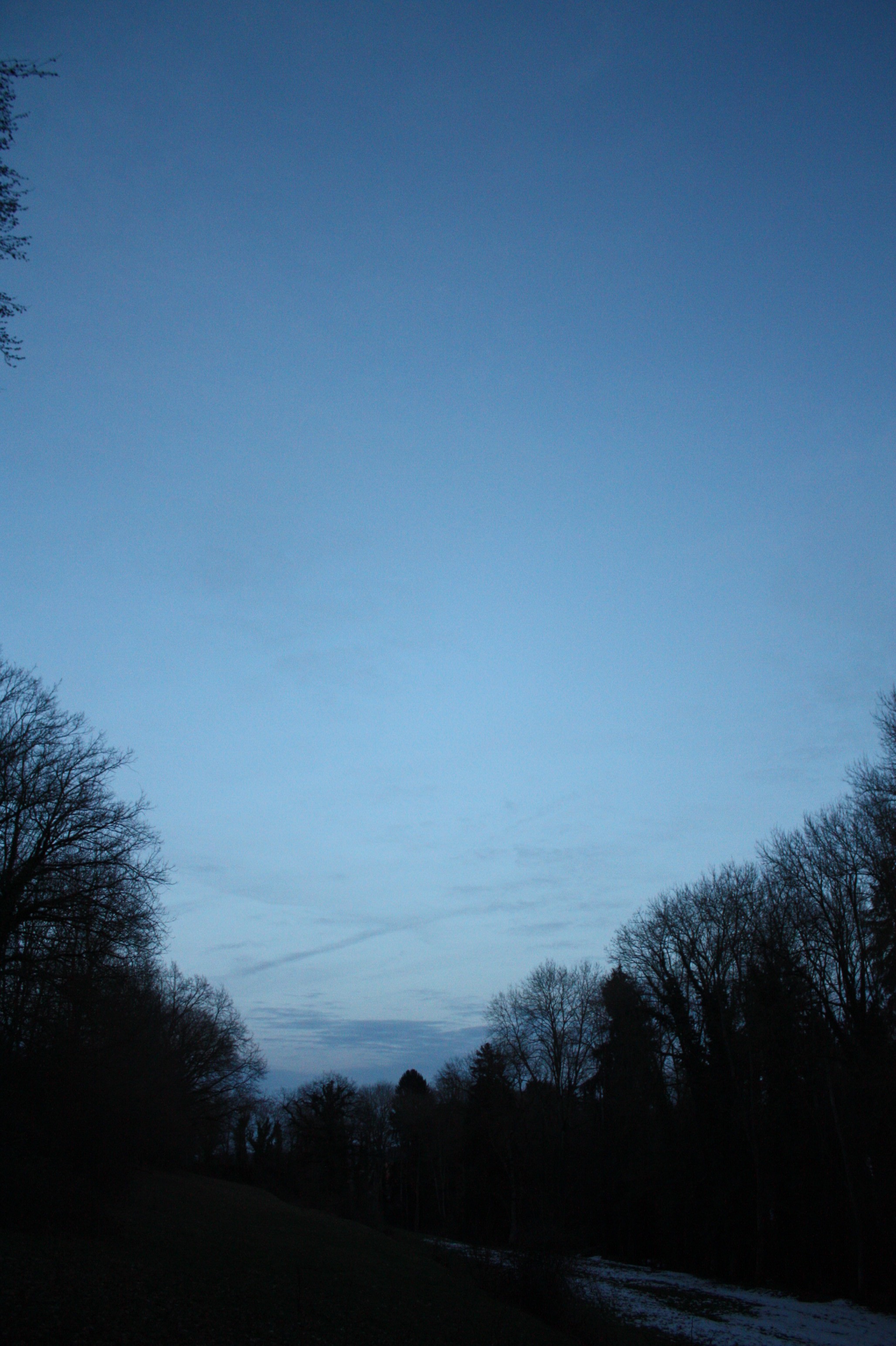 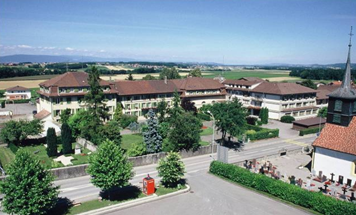 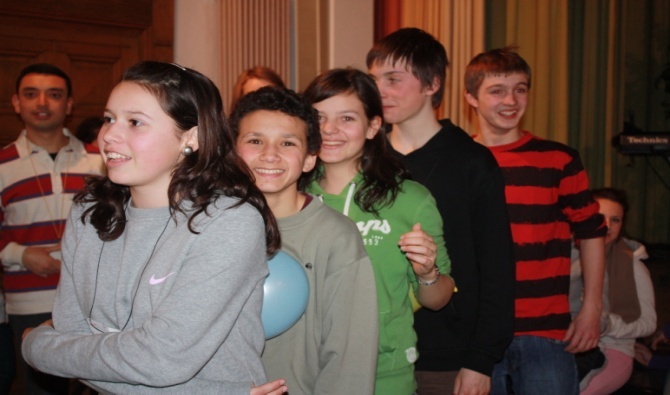 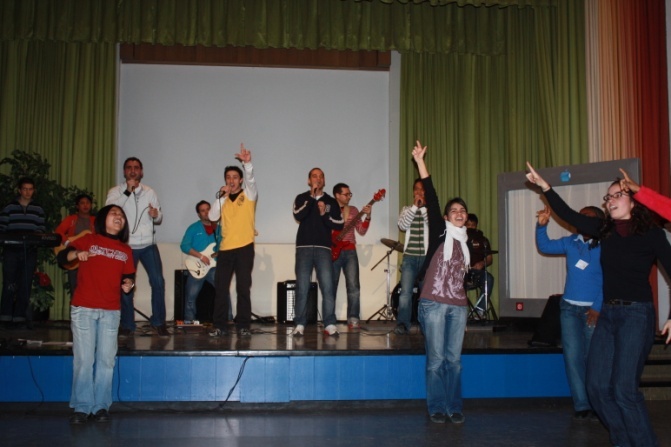 Follow the Light
tour
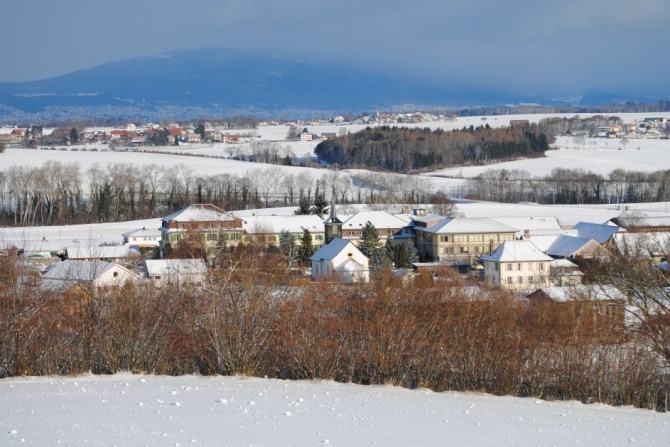 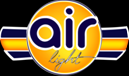 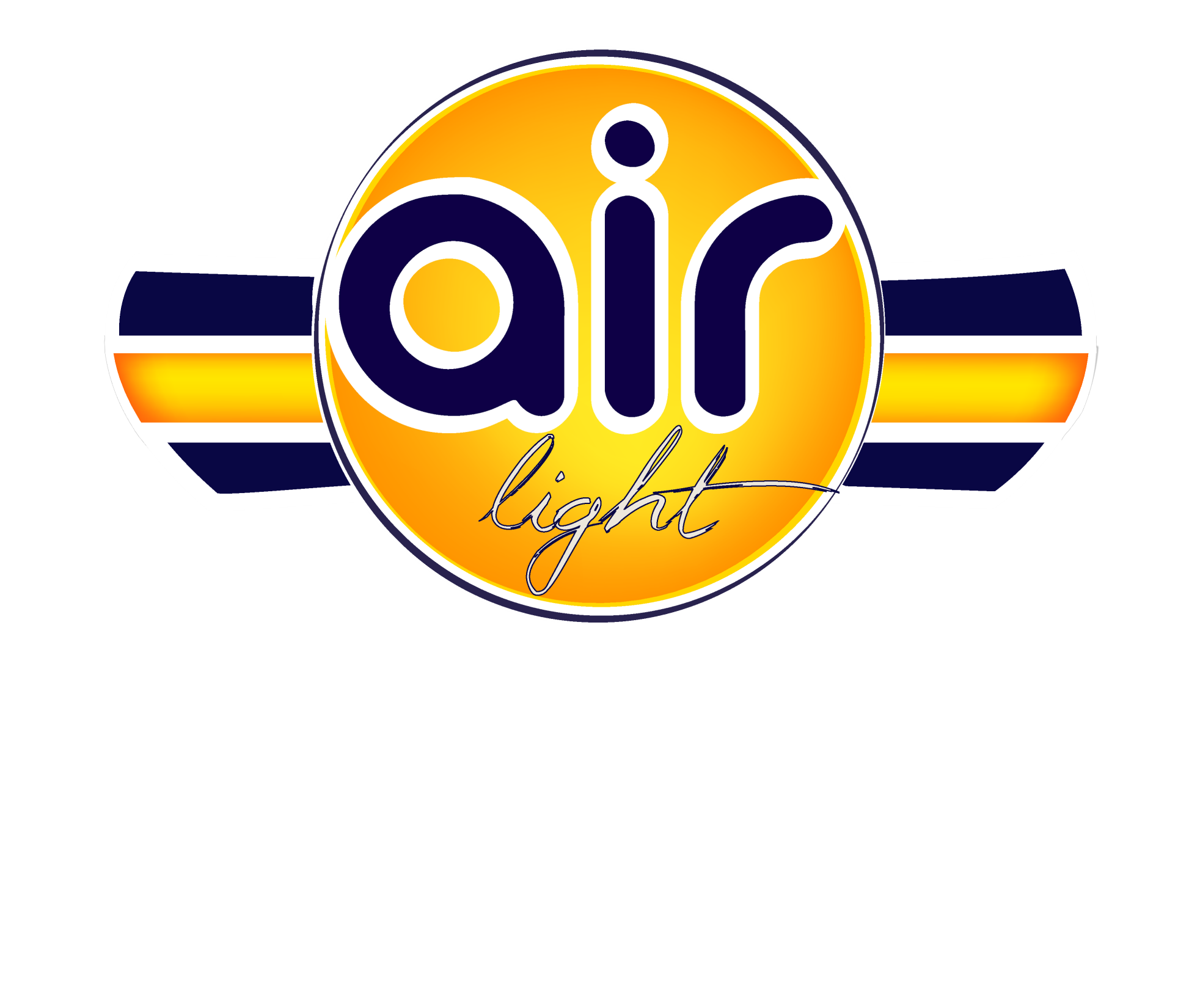 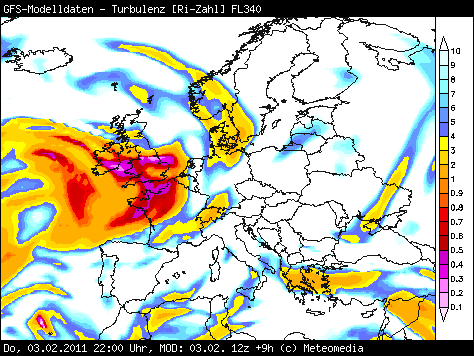 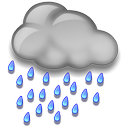 7°
ZURICH
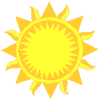 BERN
20°
MONTET
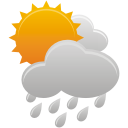 15°
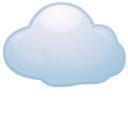 GENEVA
10°
LUGANO
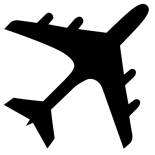 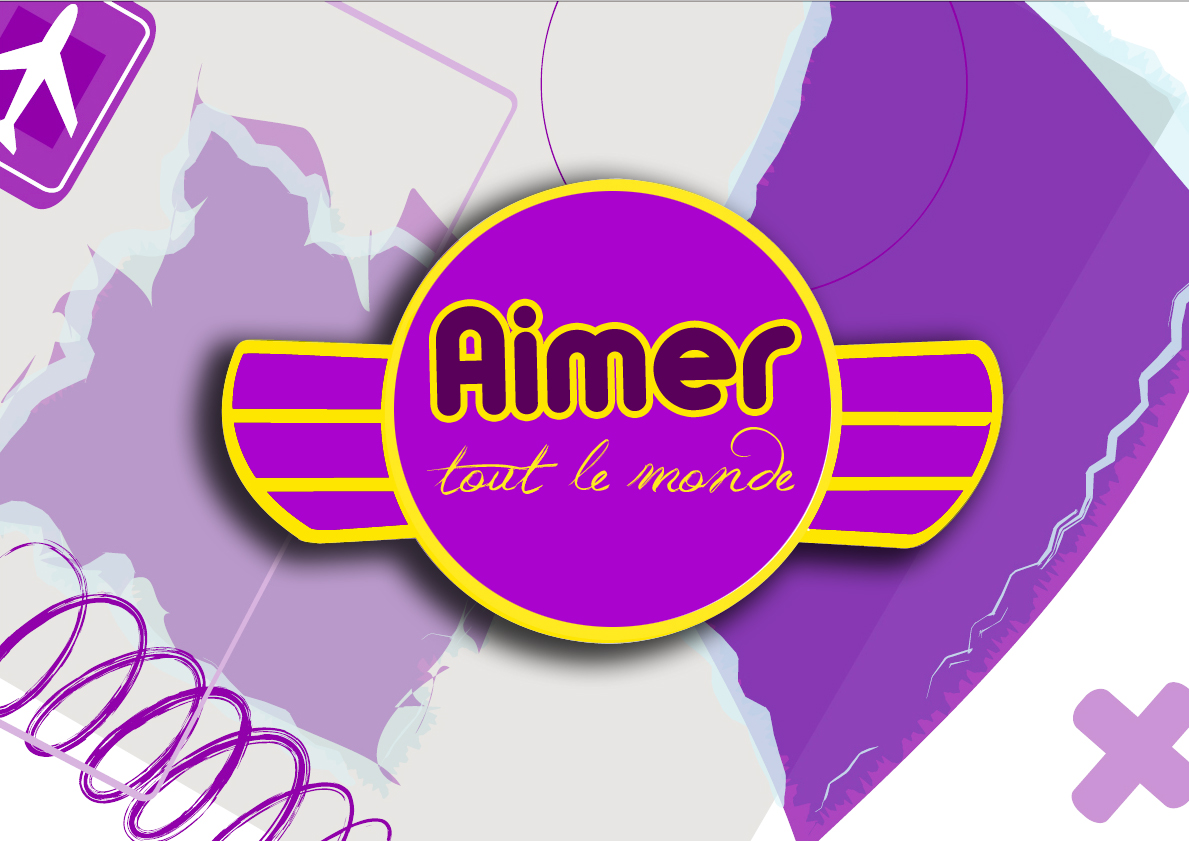 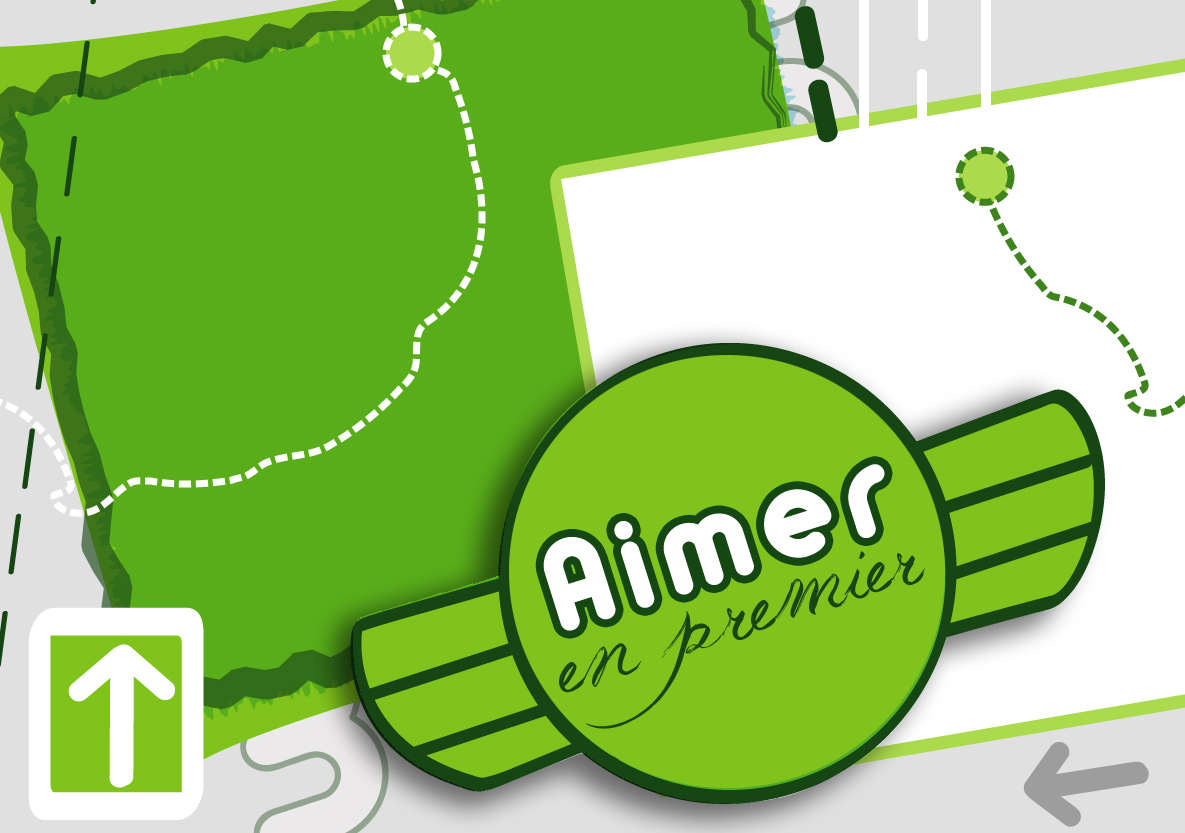 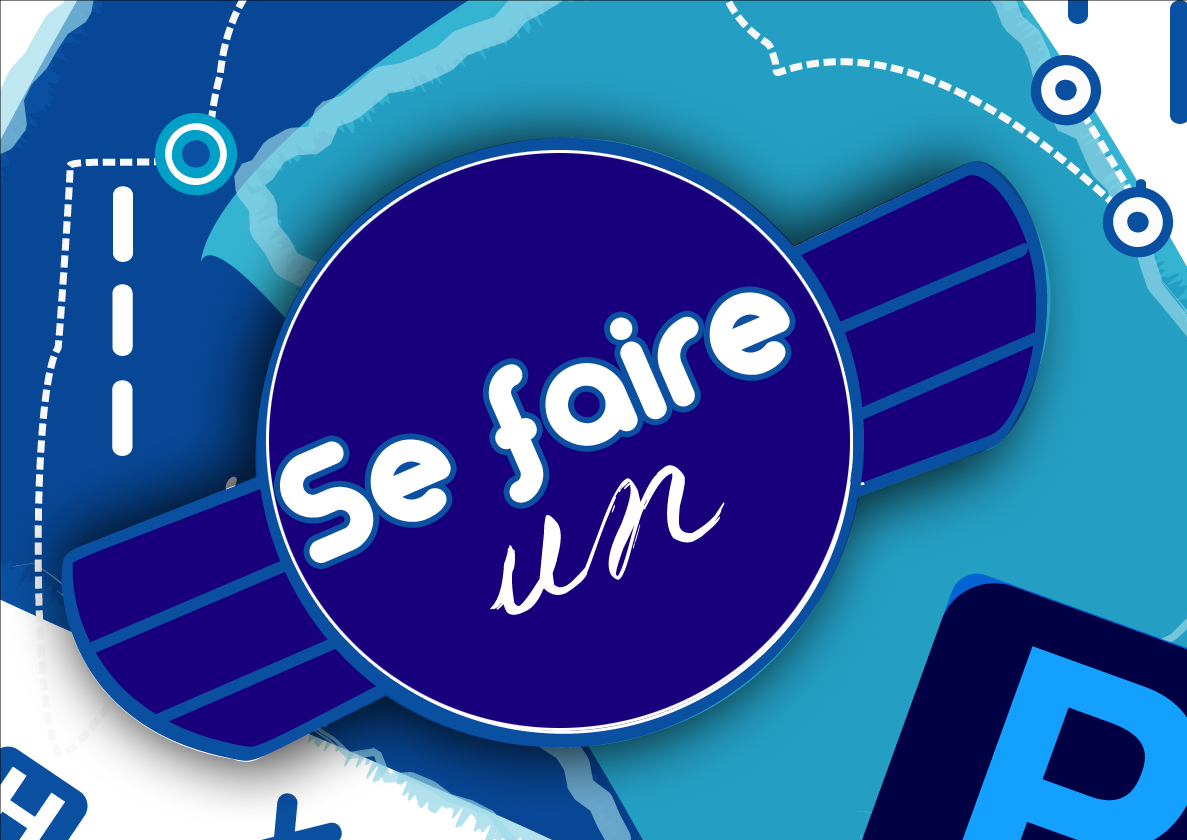 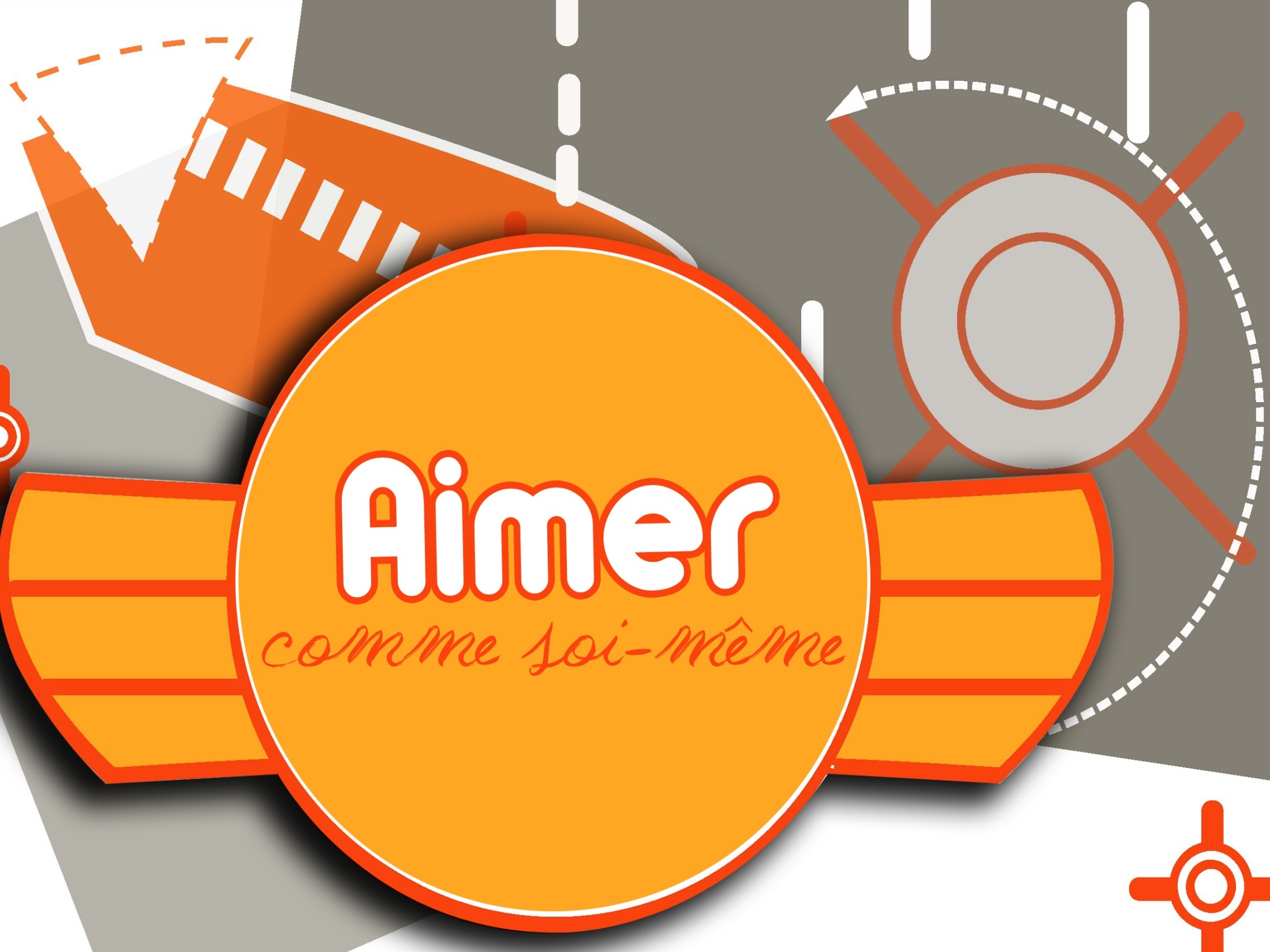 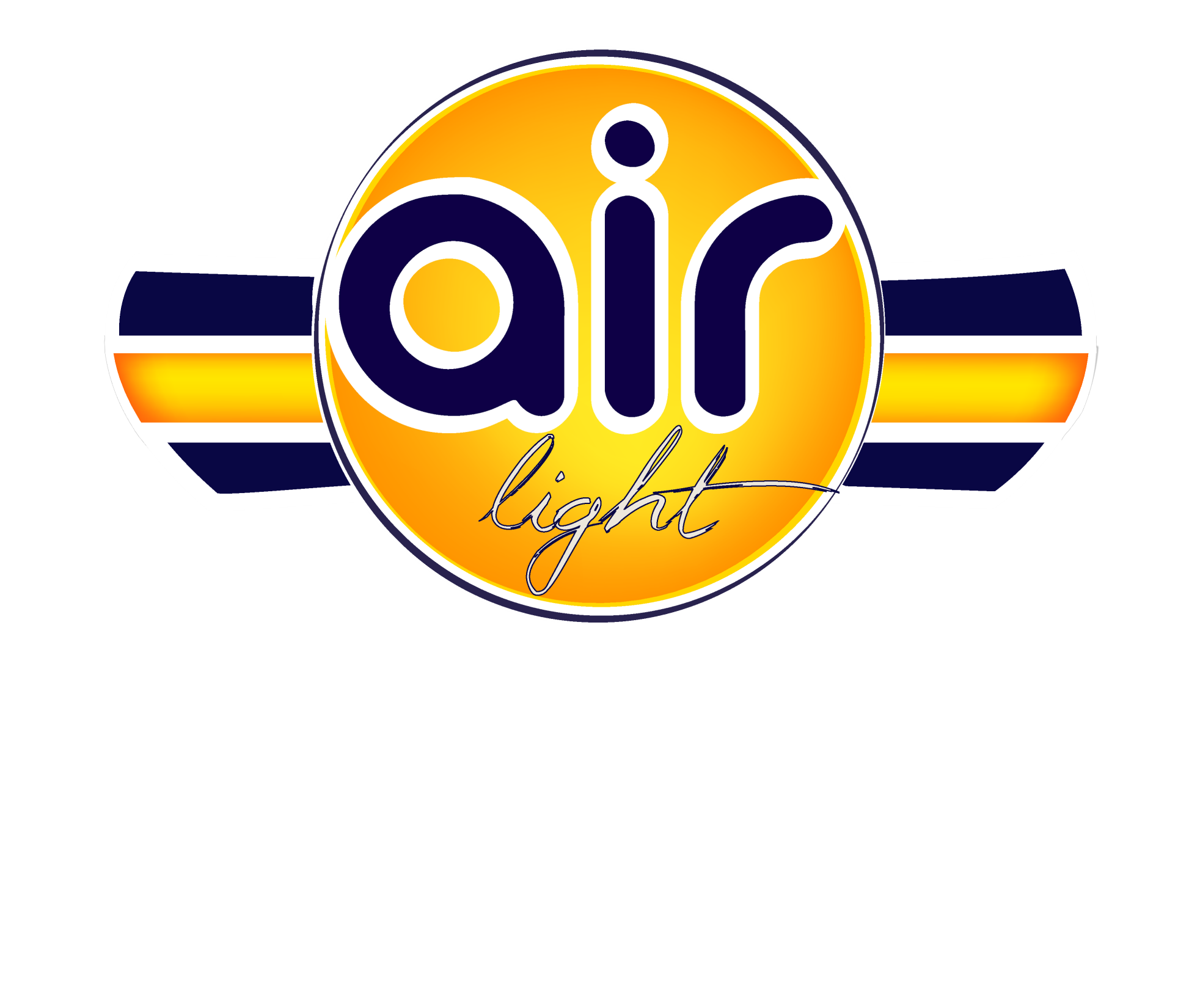 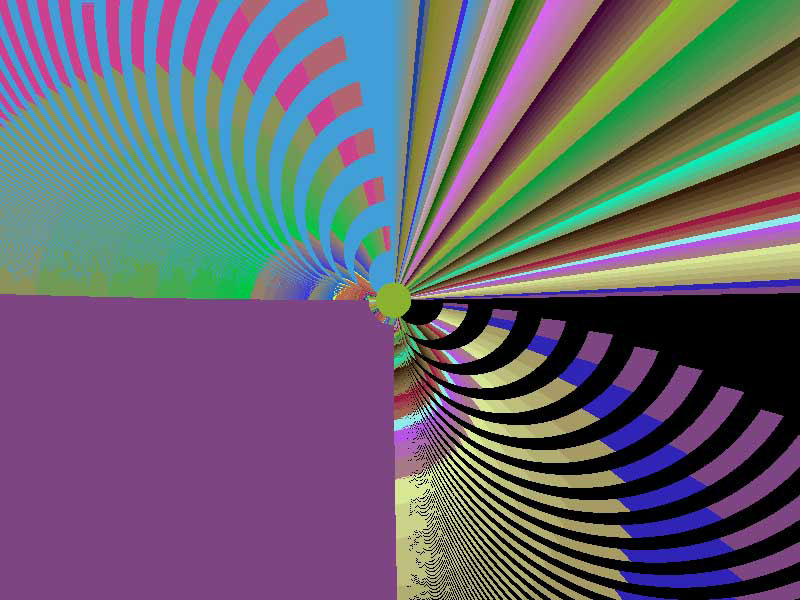 L'art moderne de
Laratiste 
Peintre
Terminals
AT
AP
F1